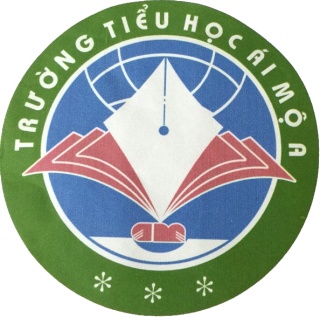 PHÒNG GD&ĐT  QUẬN LONG BIÊN
TRƯỜNG TIỂU HỌC ÁI MỘ A
MÔN: Địa lí
Tiết :  27 – Tuần : 27
BÀI: Dải đồng bằng duyên hải 
miền Trung
GV Thực hiện: Phạm Thúy Hồng
Kiểm tra bài cũ:
1. Đồng bằng Bắc bộ và đồng bằng Nam bộ do phù sa của những con sông nào bồi đắp?
	 - Đồng bằng BB: Sông Hồng, Thái Bình
 	 - Đồng bằng NB: Sông Mê Công, Đồng Nai
Kiểm tra bài cũ:
2. Nêu sự khác nhau về đặc điểm địa hình của đồng bằng Bắc Bộ và đồng bằng Nam Bộ.
	- ĐBBB: địa hình tương đối cao.
	- ĐBNB: có nhiều vùng trũng dễ ngập nước.
Dải đồng bằng duyên hải miền Trung

I.Vị trí, địa hình:
1.Vị trí:
Địa lý:
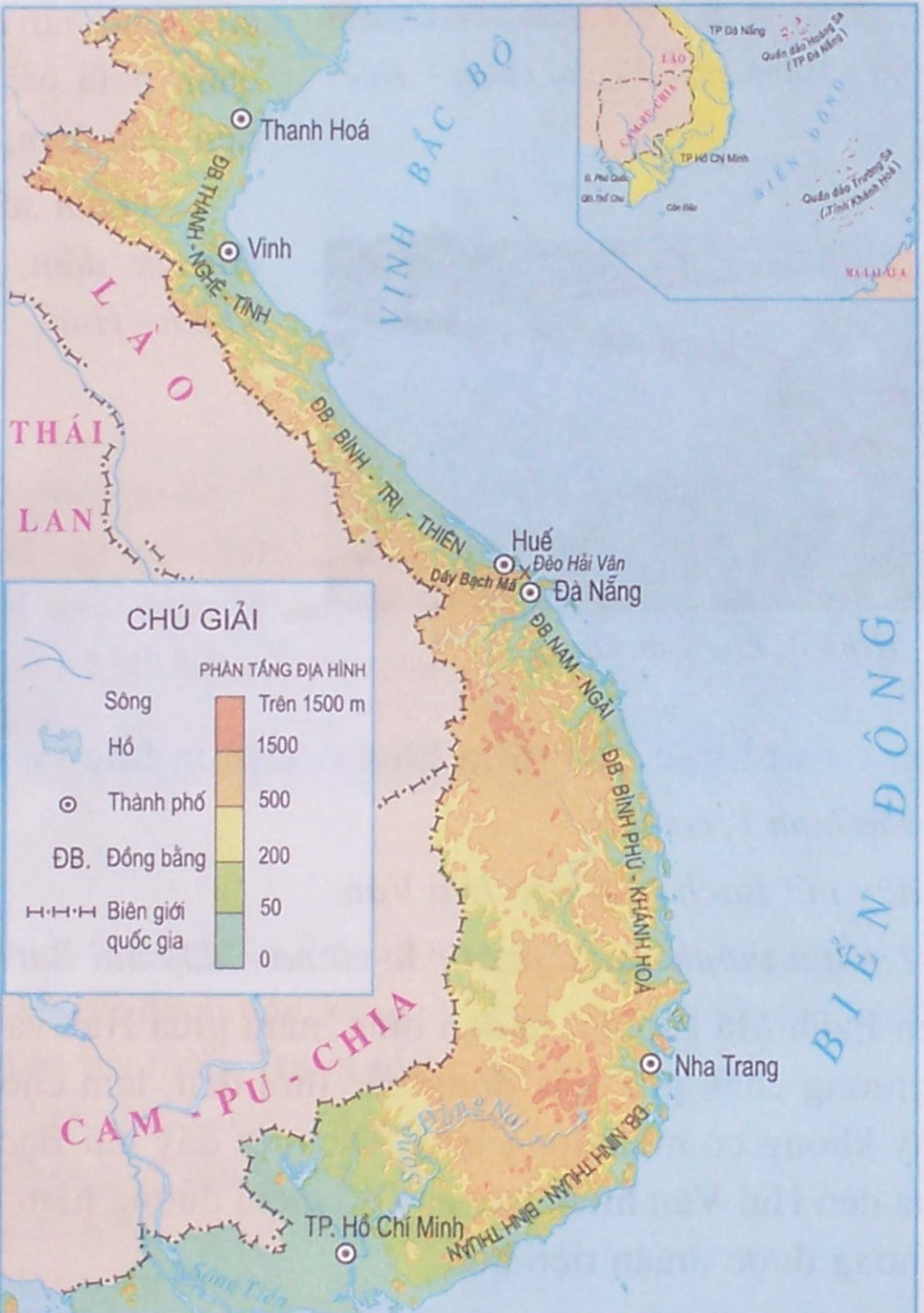 Dải đồng bằng duyên hải miền Trung
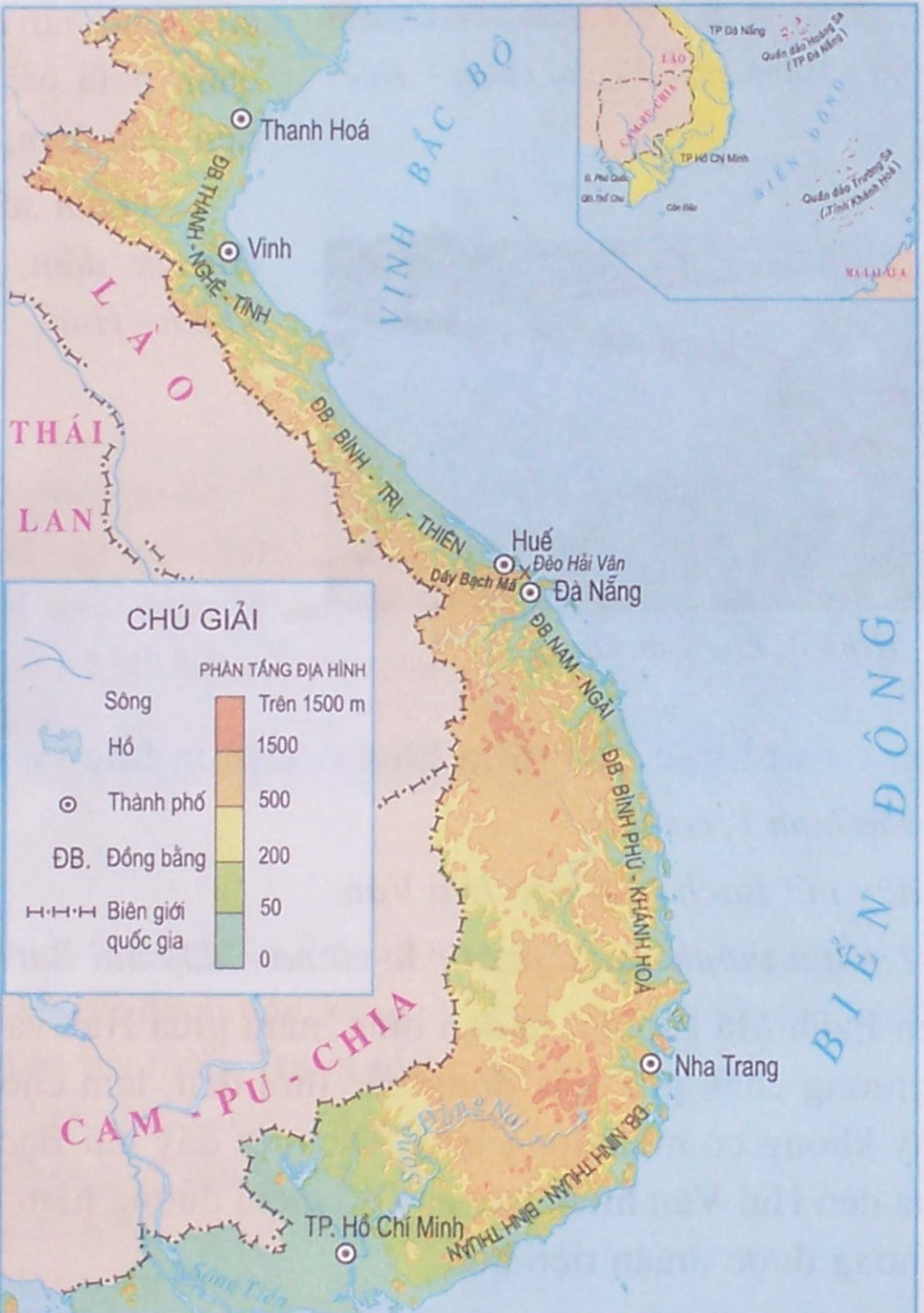 Dải đồng bằng duyên
hải miền Trung giáp 
với những vùng lãnh 
thổ nào ?
Dải đồng bằng duyên hải miền Trung
đồng bằng Bắc Bộ
đồng bằng Nam Bộ
dãy núi Trường Sơn
biển Đông
Địa lý: Dải đồng bằng duyên hải miền Trung
1.Vị trí:
Đông giáp………………….
Tây giáp…………………………………
Nam giáp……………………………..
Bắc giáp ………………………………
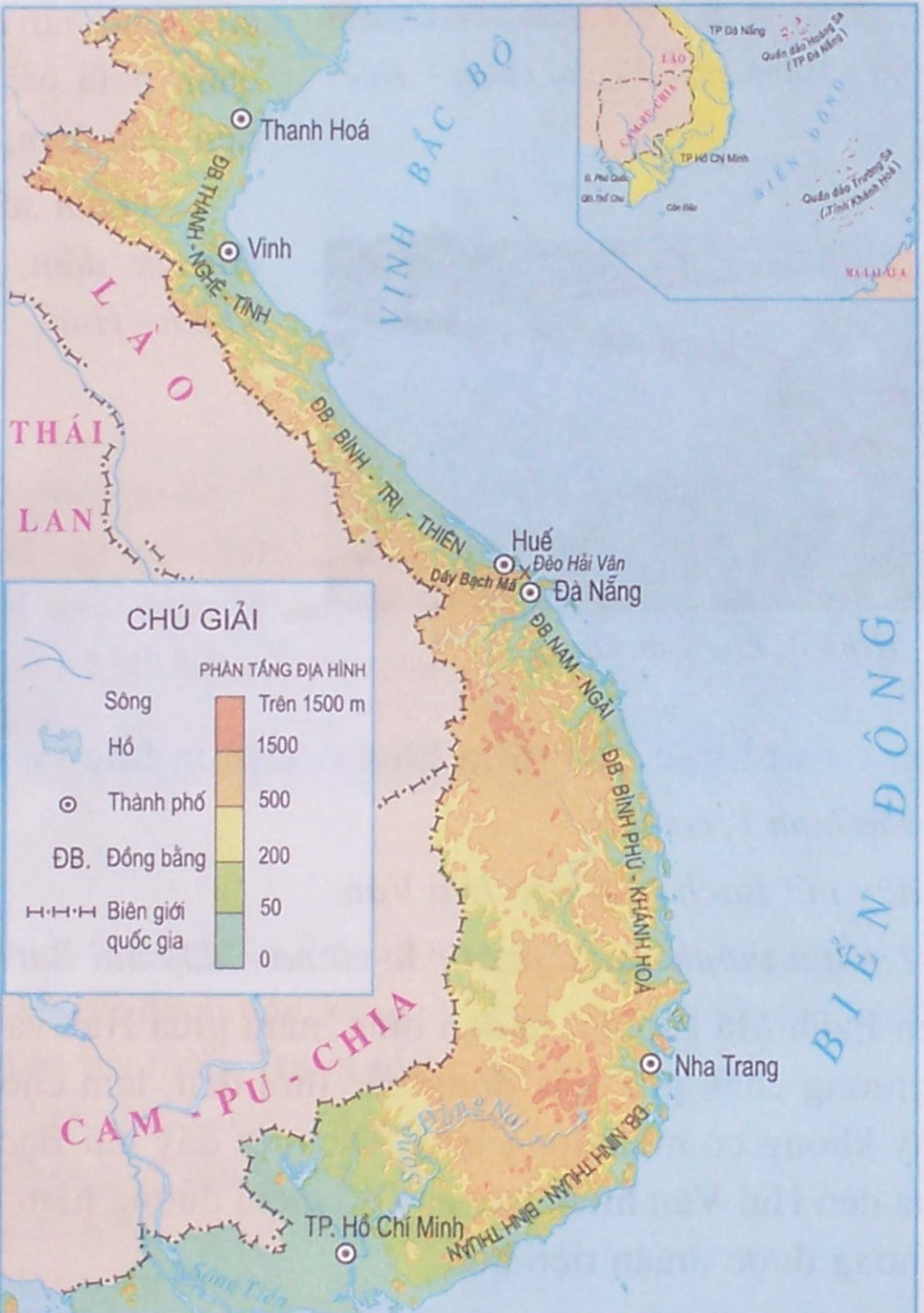 Em hãy đọc tên các
đồng bằng theo thứ tự 
từ Bắc vào Nam.
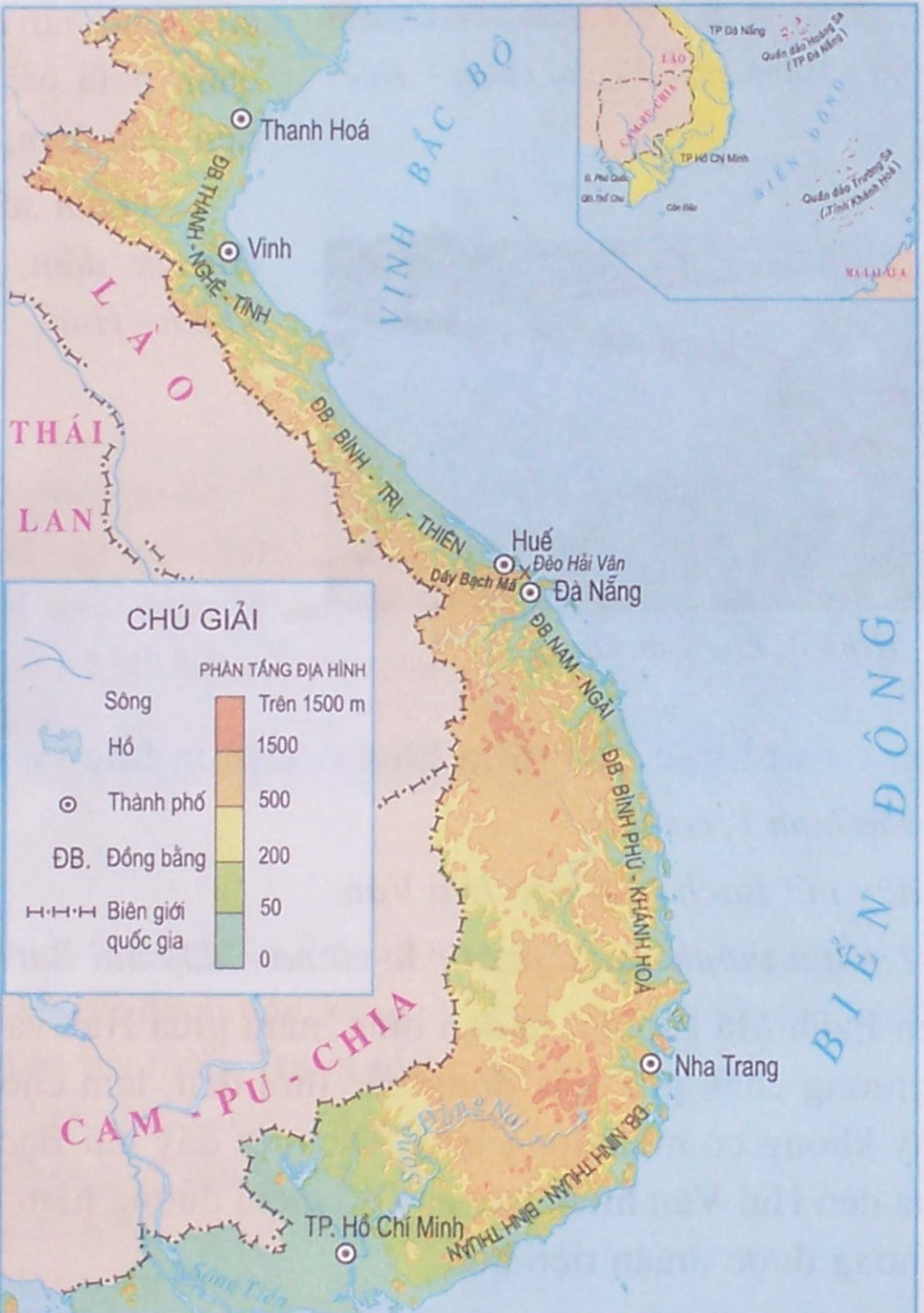 LƯỢC ĐỒ
DẢI ĐỒNG BẰNG DUYÊN HẢI MIỀN TRUNG
Dải đồng bằng duyên hải miền Trung
Dải đồng bằng duyên hải miền Trung

2. Địa hình:
Địa lý:
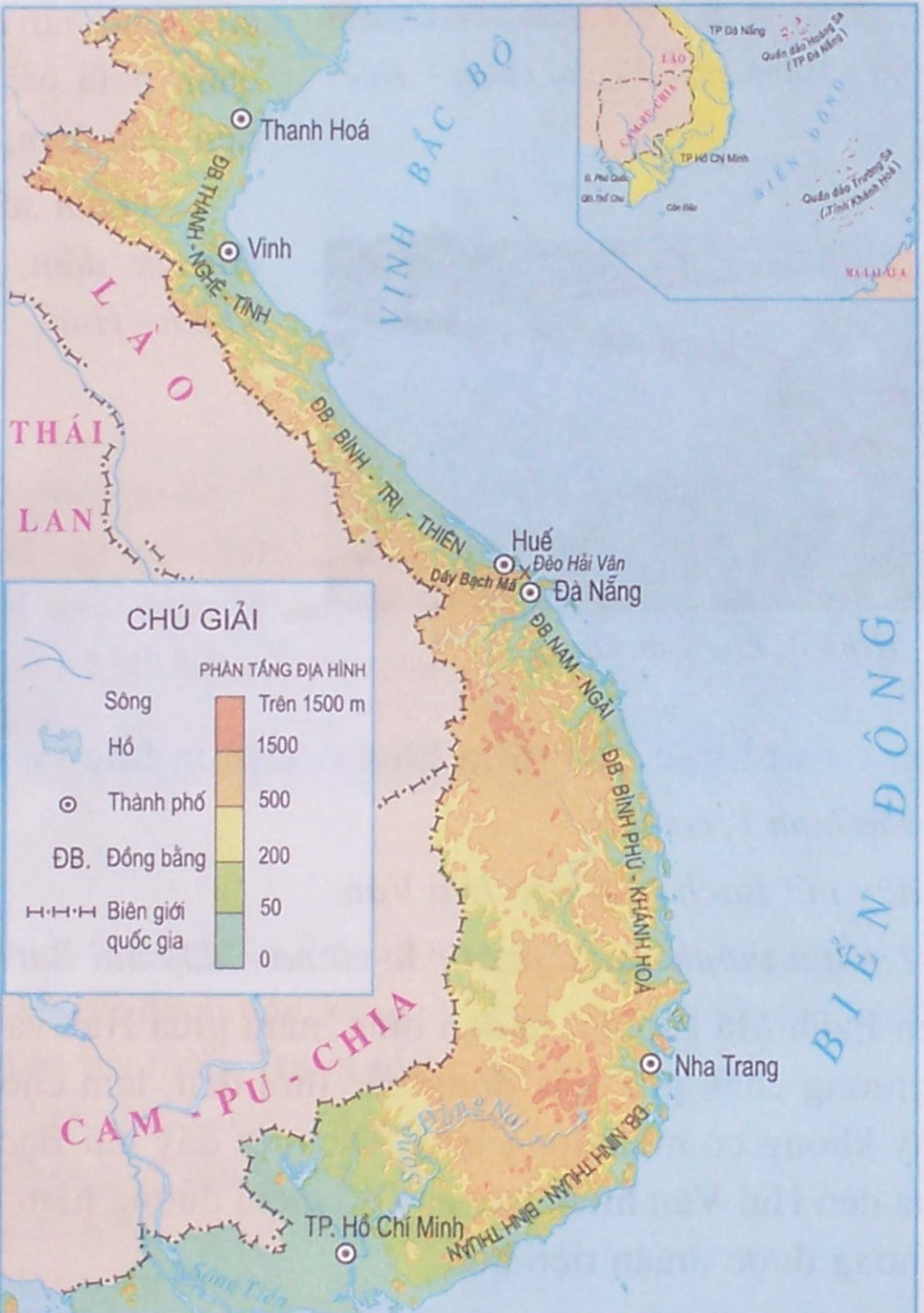 Các dãy núi chạy qua 
các dải đồng bằng 
này đến đâu ?
Các dãy núi chạy 
qua các dải đồng
bằng này sát ra biển.
Địa lý: Dải đồng bằng duyên hải miền Trung
Các dãy núi chạy sát ra biển nên đồng bằng ở đây như thế nào?

Đồng bằng nhỏ, hẹp.
Những vùng thấp trũng ở cửa sông, nơi có doi cát dài chắn phía biển thường tạo ra dạng địa hình gì?
đầm, phá
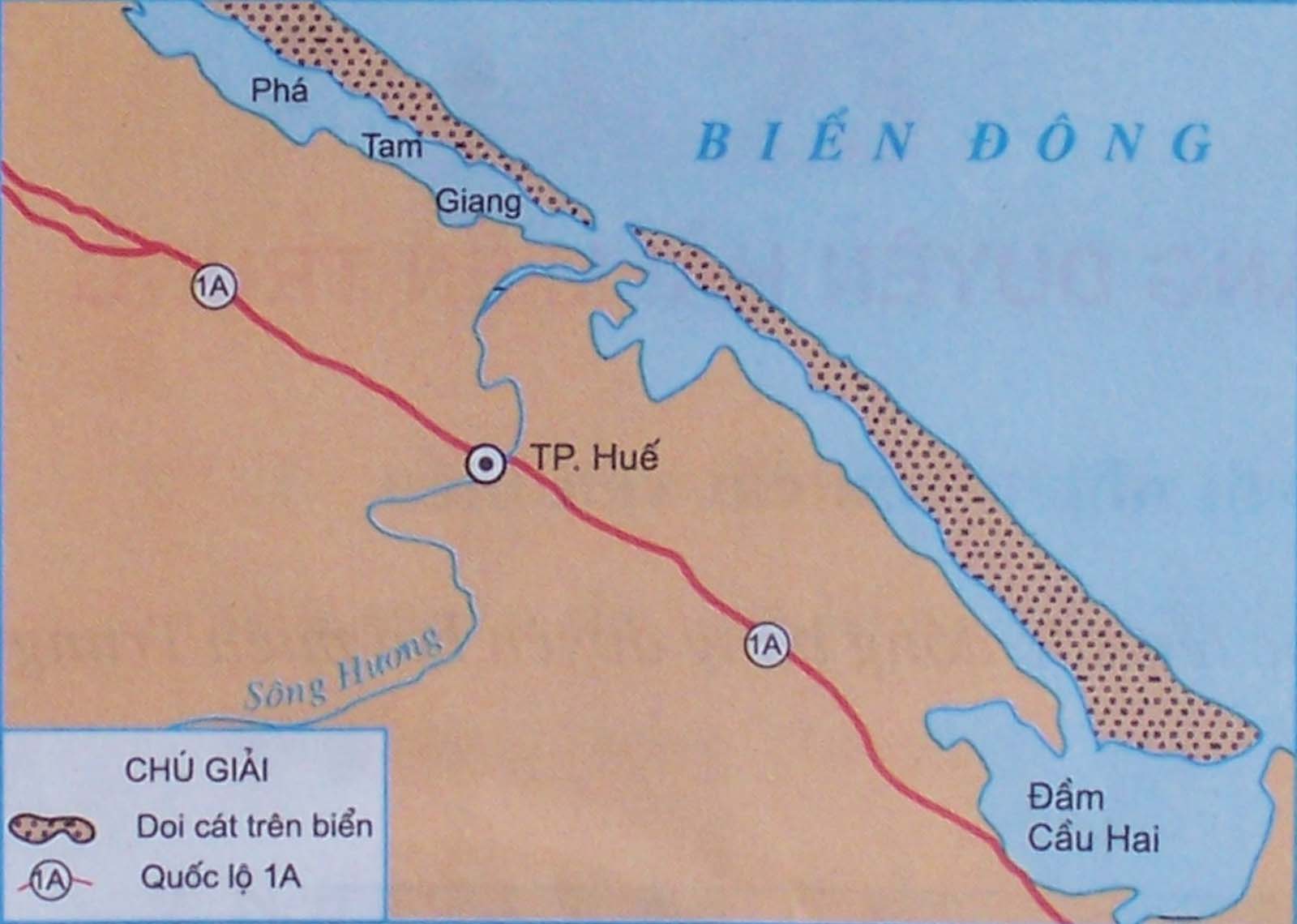 Lược đồ đầm phá ở Thừa Thiên-Huế
ĐẦM PHÁ THỪA THIÊN-HUẾ
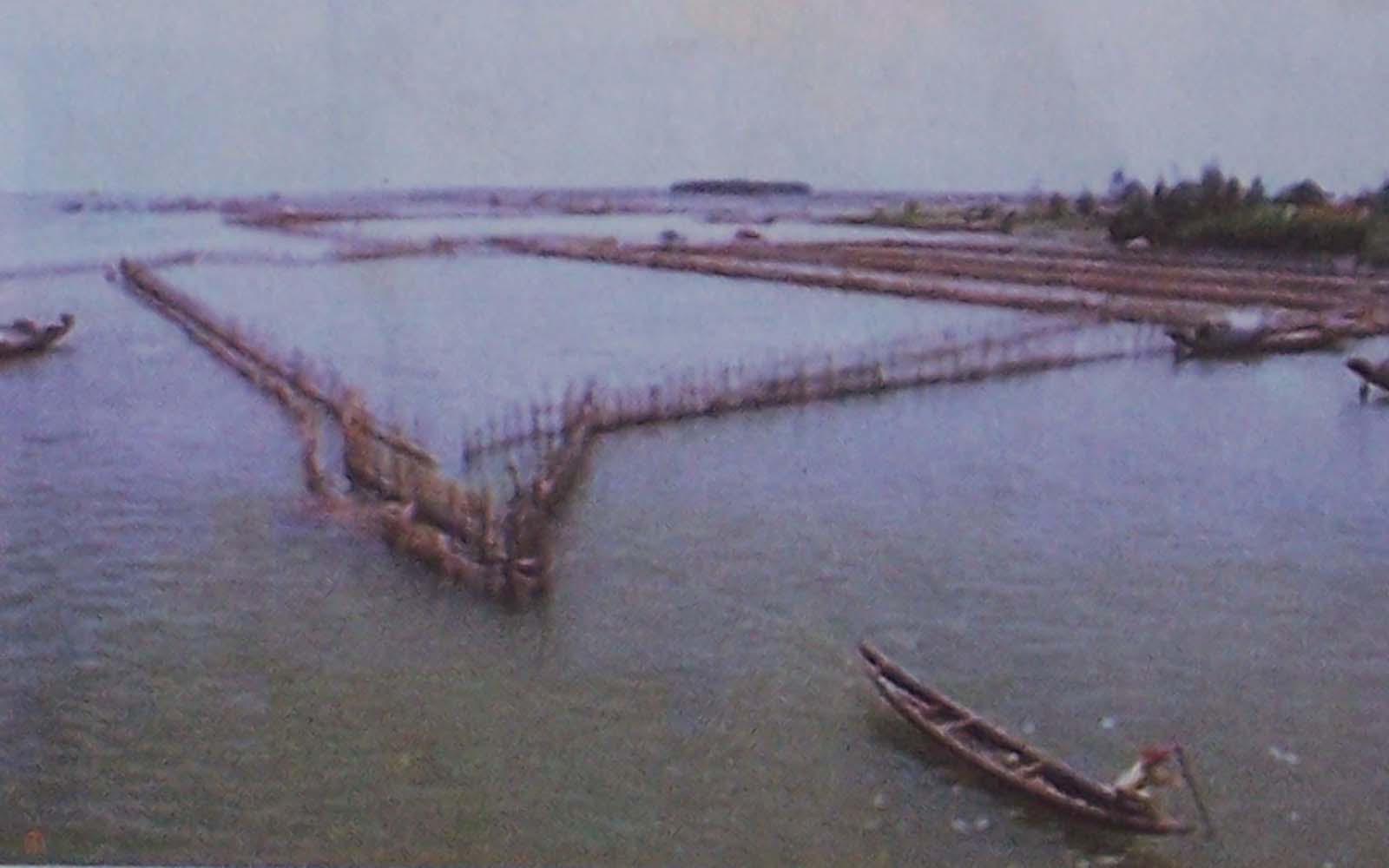 PHÁ TAM GIANG
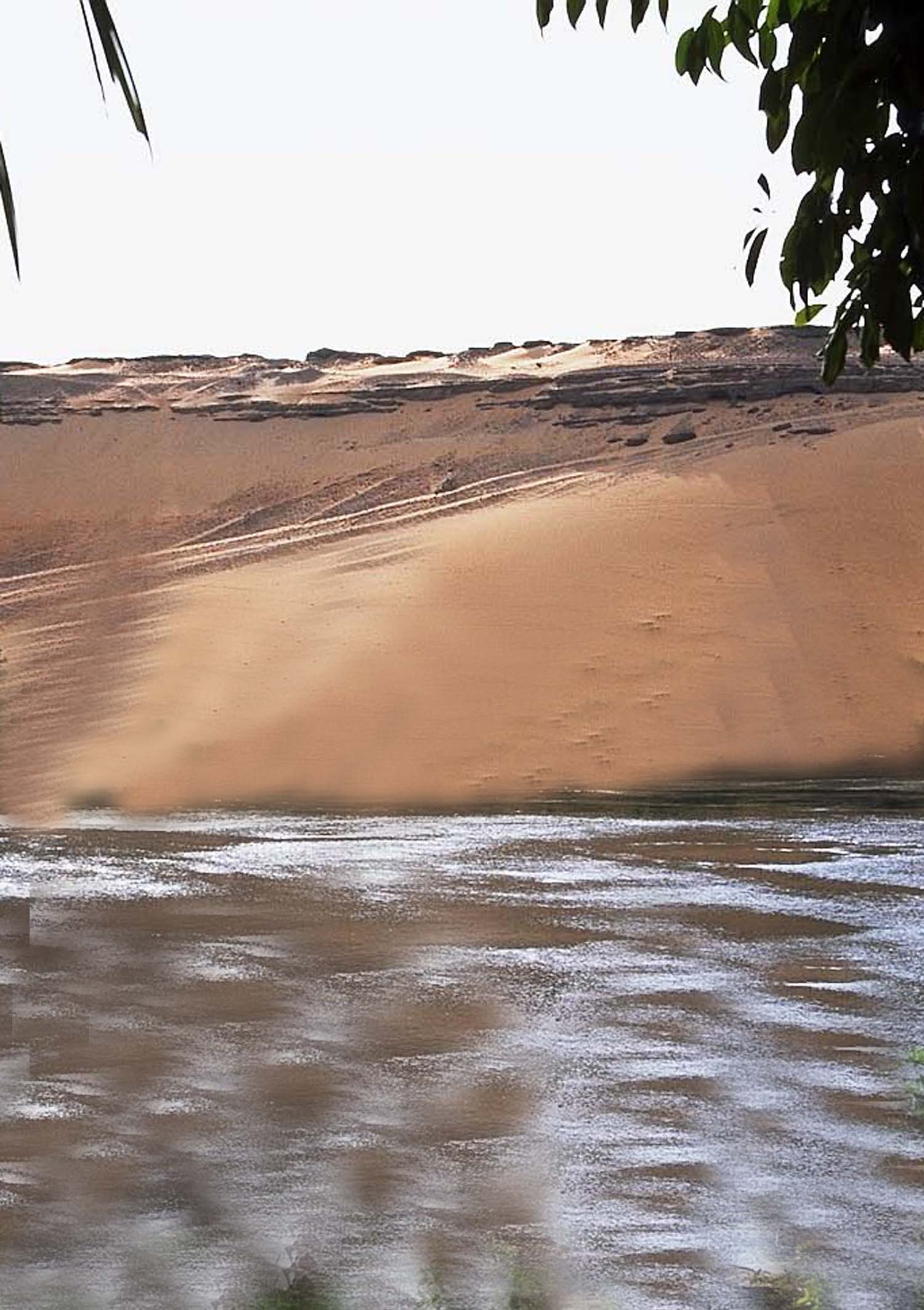 CỒN CÁT
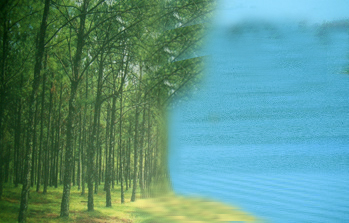 RỪNG PHI LAO
Thứ ba ngày 13 tháng 3 năm 2007
Dải đồng bằng duyên hải miền Trung

III. Khí hậu:
Địa lý:
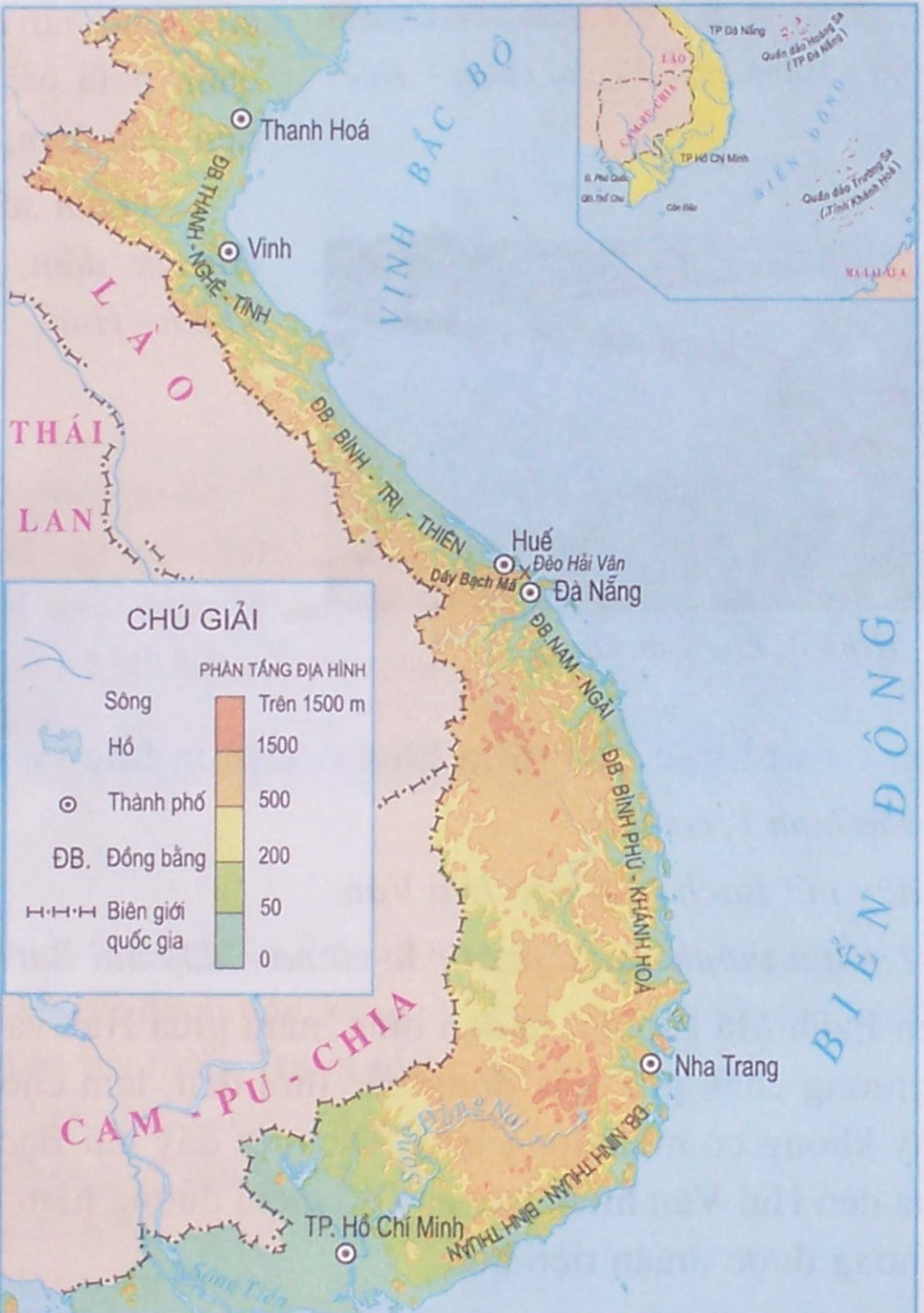 Dãy núi nào cắt
ngang dảiđồng bằng 
duyên hải miền Trung?
Dãy Bạch Mã
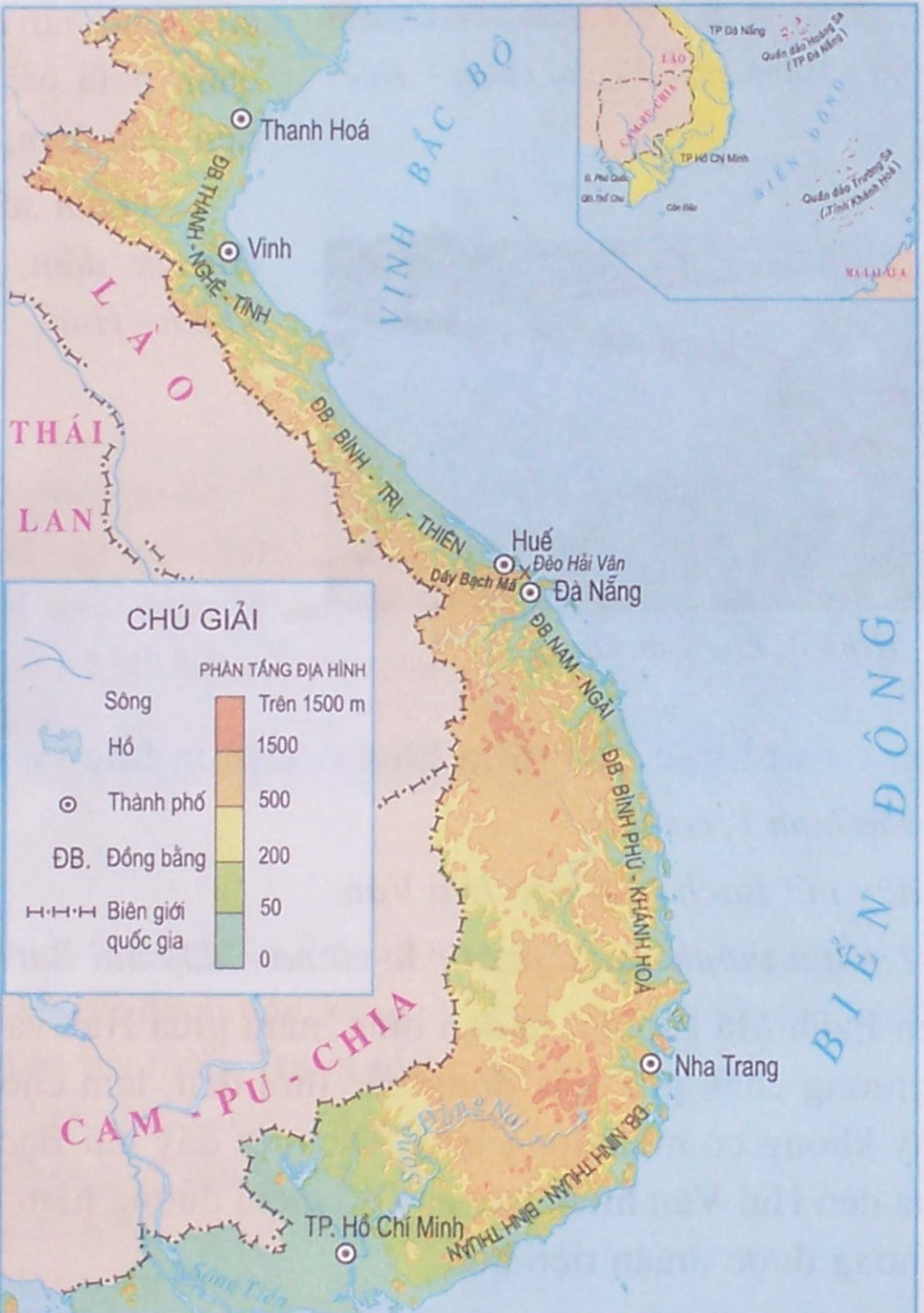 LƯỢC ĐỒ
DẢI ĐỒNG BẰNG DUYÊN HẢI MIỀN TRUNG
Dãy Bạch Mã
Thác nước ở dãy Bạch Mã
Dãy núi Bạch Mã chạy thẳng ra bờ biển và nằm giữa tỉnh, thành phố nào?
- Tỉnh Thừa Thiên-Huế
      - Thành phố Đà Nẵng
Đèo Hải Vân
Đèo Hải Vân
[Speaker Notes: Đèo]
Đường bộ hầm đèo Hải Vân
Đường hầm đèo Hải Vân
Khí hậu phía bắc dãy Bạch Mã và phía nam dãy Bạch Mã khác nhau như thế nào?
+ Có mùa đông lạnh
+ Nhiệt độ có sự chênh lệch 
giữa mùa đông và mùa hạ
+ Không có mùa đông lạnh, chỉ có mùa mưa và mùa khô
+ Nhiệt độ tương đối đồng đều giữa các tháng trong năm.
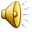 Hiện tượng gió Lào ở duyên hải miền Trung vào mùa hè.
LÀO
VIỆT NAM
Trường Sơn Tây
Trường Sơn Đông
Gió Tây Nam
Trường Sơn đông nắng tây mưa 
Ai chưa đến đó như chưa hiểu mình
Em hãy cho biết  đặc điểm của mùa hạ và những tháng cuối năm của dải đồng bằng duyên hải miền Trung ?
nhiều, lớn, có khi có bão
ít
khô, nóng
lạnh
nước sông dâng cao, đồng ruộng, nhà cửa bị ngập lụt, 
thiệt hại nhiều về người 
và của
cây cỏ khô héo
sông hồ cạn
đồng ruộng nứt nẻ
Địa hình của dải đồng bằng duyên hải miền Trung có đặc điểm gì ?

      Duyên hải miền Trung có nhiều đồng bằng nhỏ với những cồn cát và đầm phá.
Nêu đặc điểm của khí hậu vùng đồng bằng duyên hải miền Trung.

      Mùa hạ, tại đây thường khô, nóng và bị hạn hán. Cuối năm thường có mưa lớn và bão dễ gây ngập lụt. Khu vực phía bắc dãy Bạch Mã có mùa đông lạnh.
Ghi nhớ:
Duyên hải miền Trung có nhiều đồng bằng nhỏ với những cồn cát và đầm, phá. Mùa hạ, tại đây thường khô, nóng và bị hạn hán. Cuối năm thường có mưa lớn và bão dễ gây ngập lụt. Khu vực phía bắc dãy Bạch Mã có mùa đông lạnh.
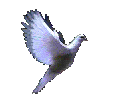 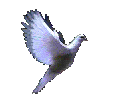 T
Ò
H
I
C
Ữ
R
C
Ơ
Ô
H
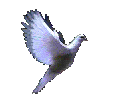 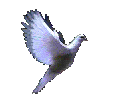 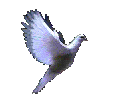 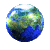 1
2
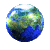 3
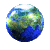 4
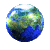 5
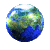 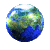 6
7
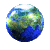 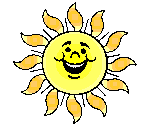 8
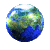 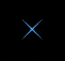 Câu 1: Ô chữ gồm có 9 chữ cái
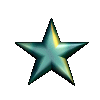 Tên một tỉnh ở miền Trung có thắng cảnh được UNESCO công nhận là di sản thiên nhiên thế giới.
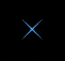 Câu 2: Ô chữ gồm có 3 chữ cái
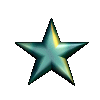 Đây là kinh đô thời nhà Nguyễn
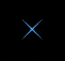 Câu 3: Ô chữ gồm có 6 chữ cái
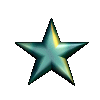 Tên một  ngọn đèo  là ranh giới của tỉnh Thừa Thiên-Huế và thành phố  Đà Nẵng.
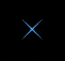 Câu 4: Ô chữ gồm có 5 chữ cái
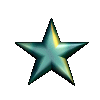 Đặc điểm chính dải đồng bằng miền Trung  như thế nào?
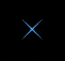 Câu 5: Ô chữ gồm có  7 chữ cái
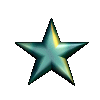 Đây là một đầm phá lớn tại tỉnh 
Thừa Thiên-Huế
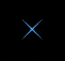 Câu 6: Ô chữ gồm có  6 chữ cái
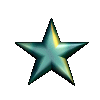 Tên một thành phố ở miền Trung trực  thuộc  Trung ương .
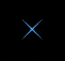 Câu 7: Ô chữ gồm có  5 chữ cái
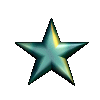 Tên một phố cổ được công nhận di sản văn hóa thế giới.
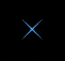 Câu 8: Ô chữ gồm có  6 chữ cái
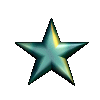 Đây là dãy núi  ở miền Trung được công nhận là  vườn quốc gia.
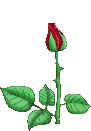 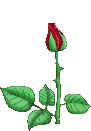 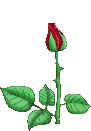 Chân thành cảm ơn quý thầy cô và các em
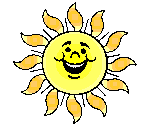 Chào tạm biệt-Hẹn gặp lại
Giáo viên: ĐẶNG TRÍ
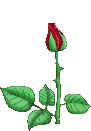 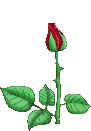 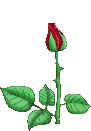 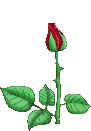 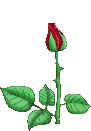 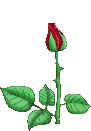 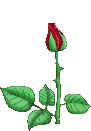 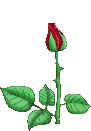